Decisions and if-statements
DIGHEL4360
Henrik Løvold,
Institutt for Informatikk, UiO
Previous week – recap
Variables
Used for storing data
Declaration and assignment




Input
Prompt the user to input values
Datatype is always string
a = 5
b = ‘Hei’
c = 3.14
name = input(’Your name please: ‘)
Decisions
If-statements in programming
Used to execute blocks of code if some criteria is satisfied
If – elif – else
First true ends the sequence!
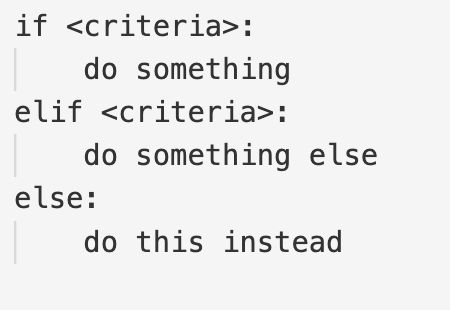 Relational operators
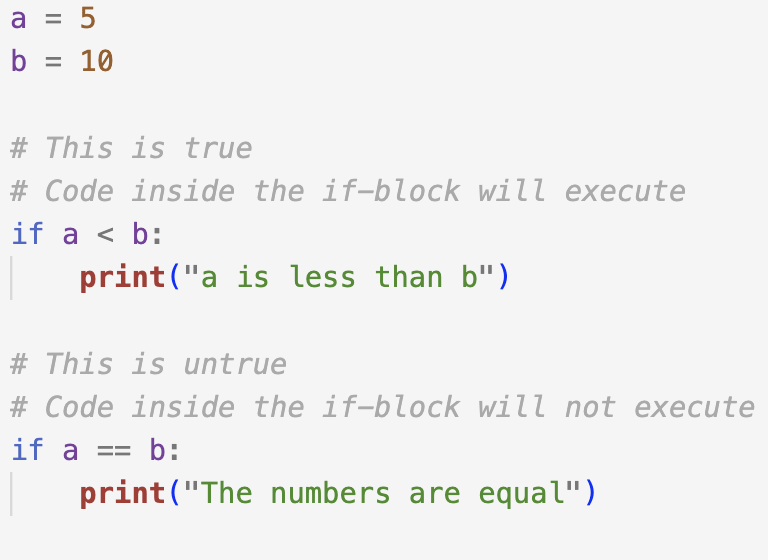 a == b
a is equal to b
a != b
a is not equal to b
a > b
a is greater than b
a < b
a is less than b
a >= b
a is greater than or equal to b
a <= b
a is less than or equal to b
Exercises 1
Task 1
Write a program containing two variables. If the values you choose are the same, the program should print a message saying «the numbers are equal». Otherwise, the program should print «the numbers are not equal».
Change your program such that the value of the variables is instead determined by input given by the user.

Task 2
Write a program that prompts the user to input a username and a password. If the username is «lars» and the password is «donald duck», the program should print «access granted». In all other cases the program should print «access denied».
Loops
What are loops?
Used for code repetition
There are two kinds of loops in Python
The while loop
The for loop
We will have a look at these shortly...
Often used in conjunction with lists
The while loop
A state loop
As long as <condition> is satisfied, continue doing something
Has a wide variety of use cases
Counting
Waiting for correct input
Warning: when used for counting, remember to increment your counting variable!
a = 1
while a < 5:
    print(a)
    a = a + 1

Output:
1
2
3
4
The for loop
«Counting loop»
For each element in... do something
In our case used with numbers in a range
...but often used in conjunction with lists
The range function
Specify an interval through which you wish to iterate
Takes one, two or three arguments
Includes the starting parameter,does not include the ending parameter!
for i in range(0, 5):
    print(i)

Output:
0
1
2
3
4
Two kinds of loops
Loops = code repetition
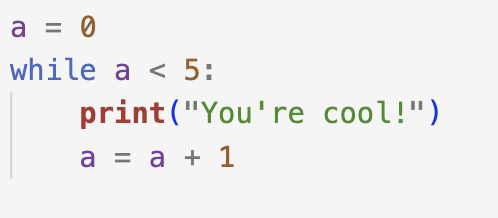 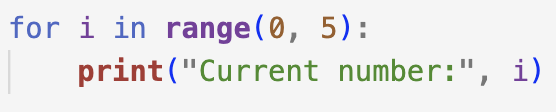 Exercises 2
Task 1
Write a program that prints every whole number from 10 up to and including 20
Using a while loop
Using a for loop

Task 2
Write a program that prints every odd number between 0 and 100
Using the step parameter of the for loop
Using an if-statement inside a while loop(hint: a % 2 gives the remainder of a divided by 2)
Challenge – revisiting our pneumothorax patient
A patient has undergone a pleurectomy and lung resection. Post op. the patient is given a Marcain blockade going at 6 ml/hr.

Write a program that prints the total amount of Marcain administered (in ml) for each hour up to and including 10 hours.